В помощь нотариусу
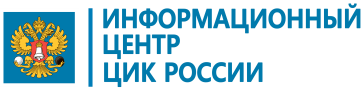 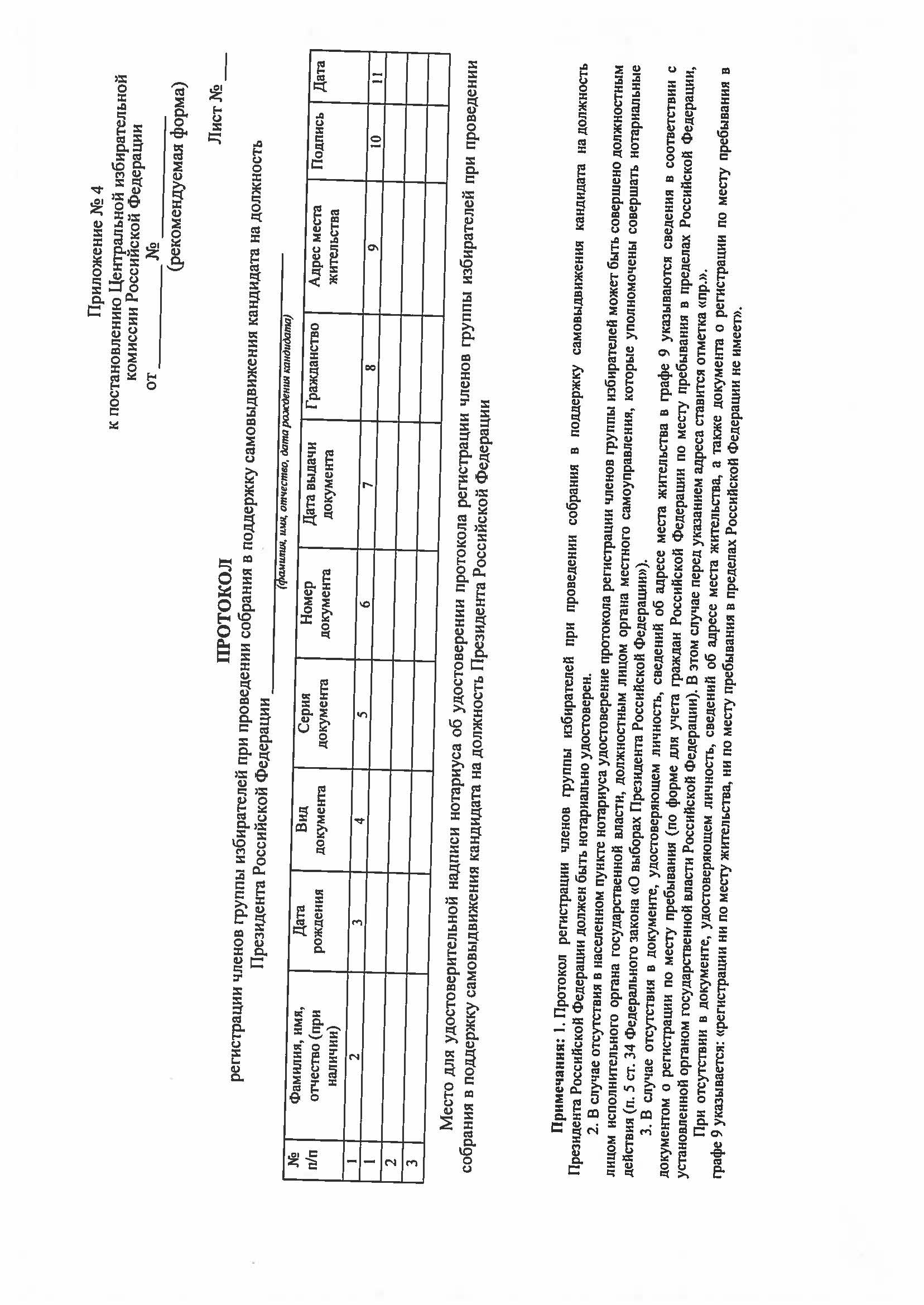 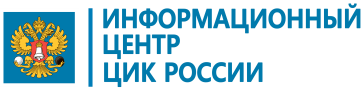 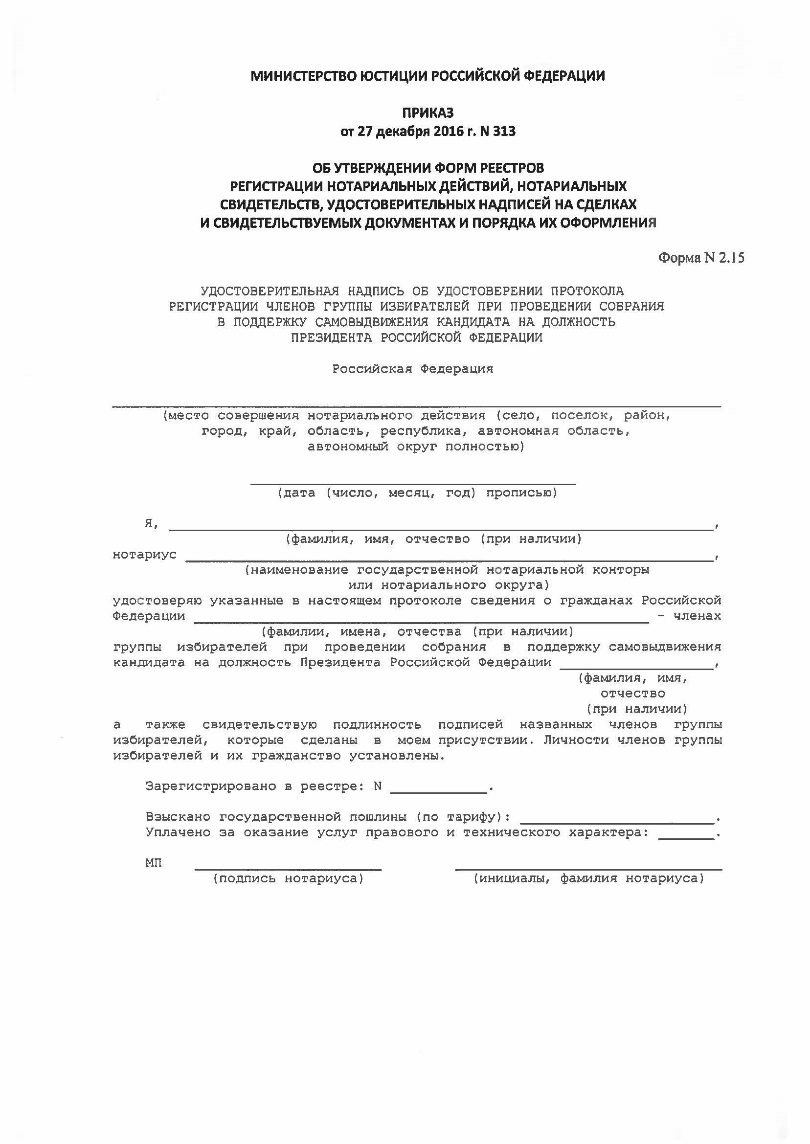 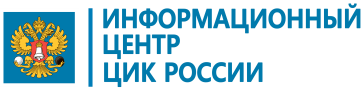 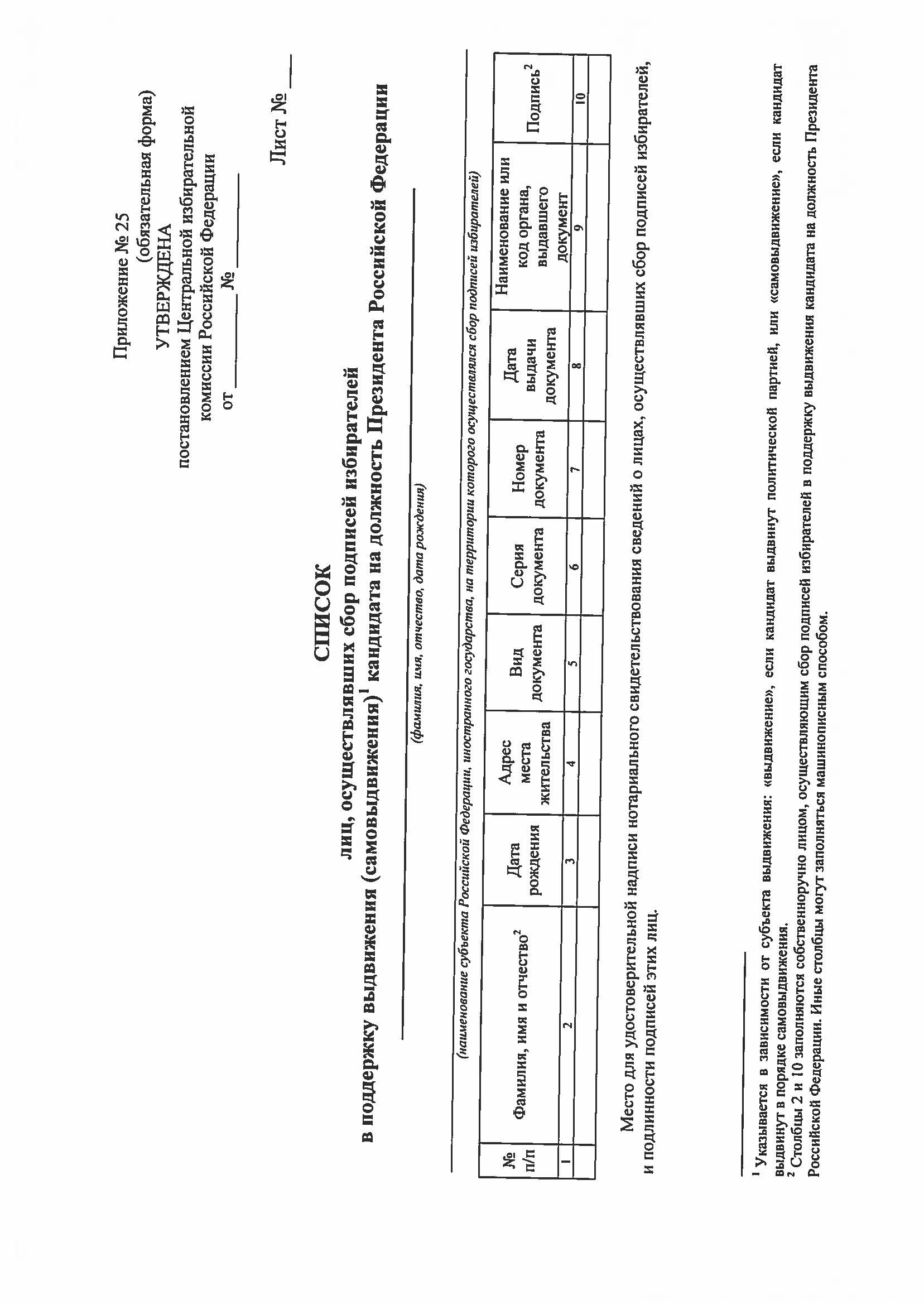 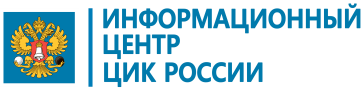 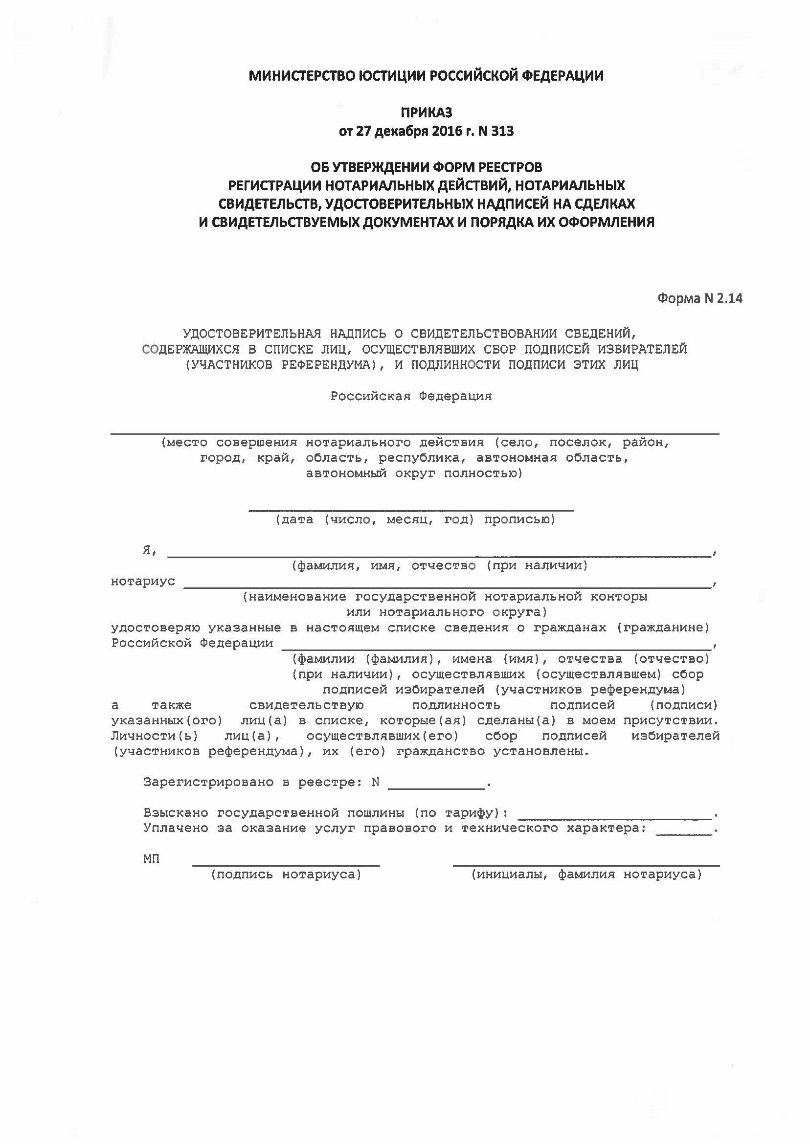 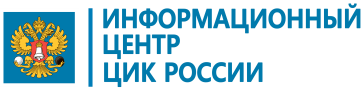 Варианты нотариального удостоверения сведений о лицах, осуществляющих сбор подписей избирателей
Пример № 1
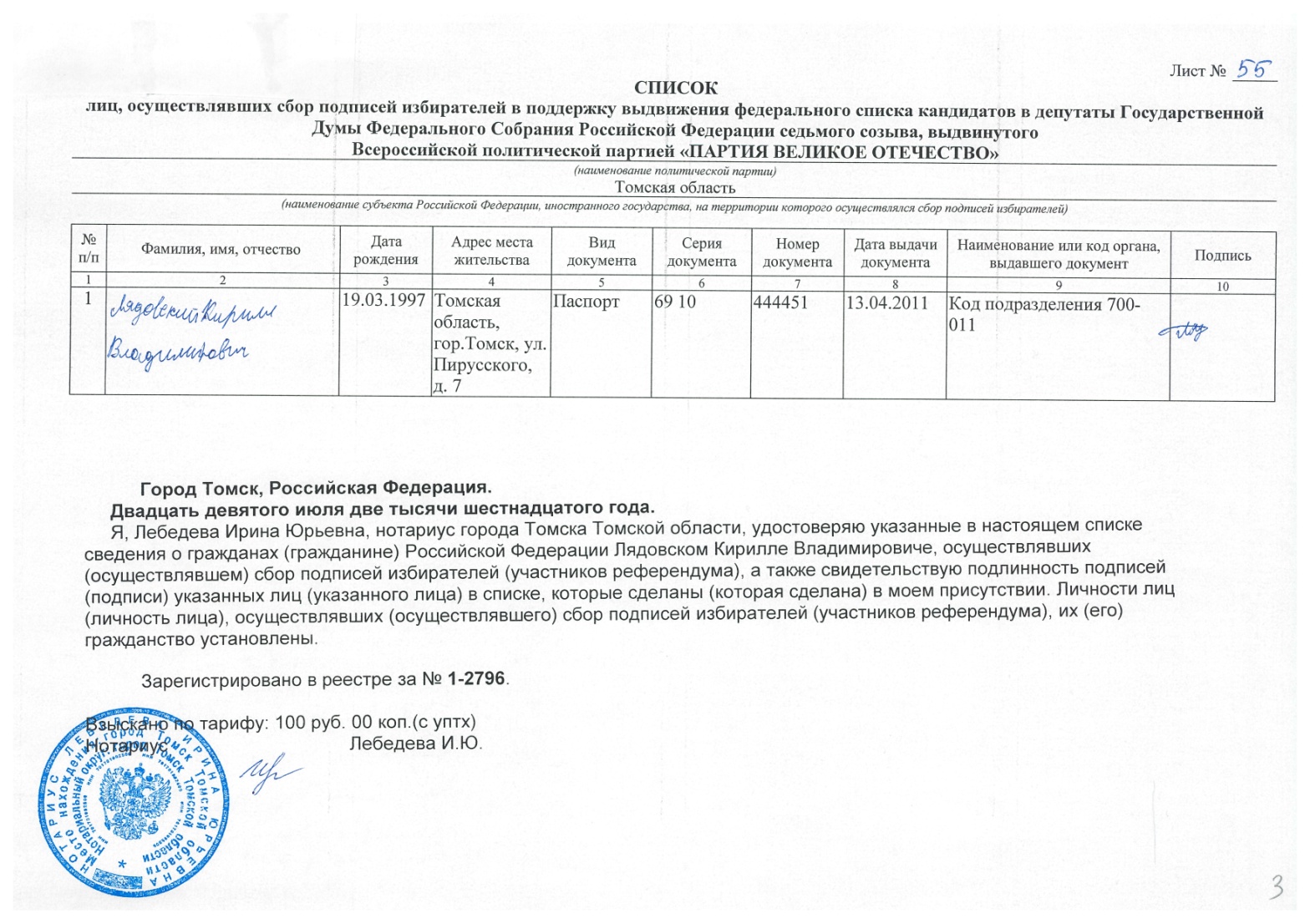 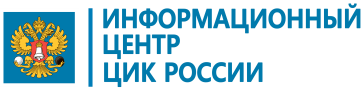 Варианты нотариального удостоверения сведений о лицах, осуществляющих сбор подписей избирателей
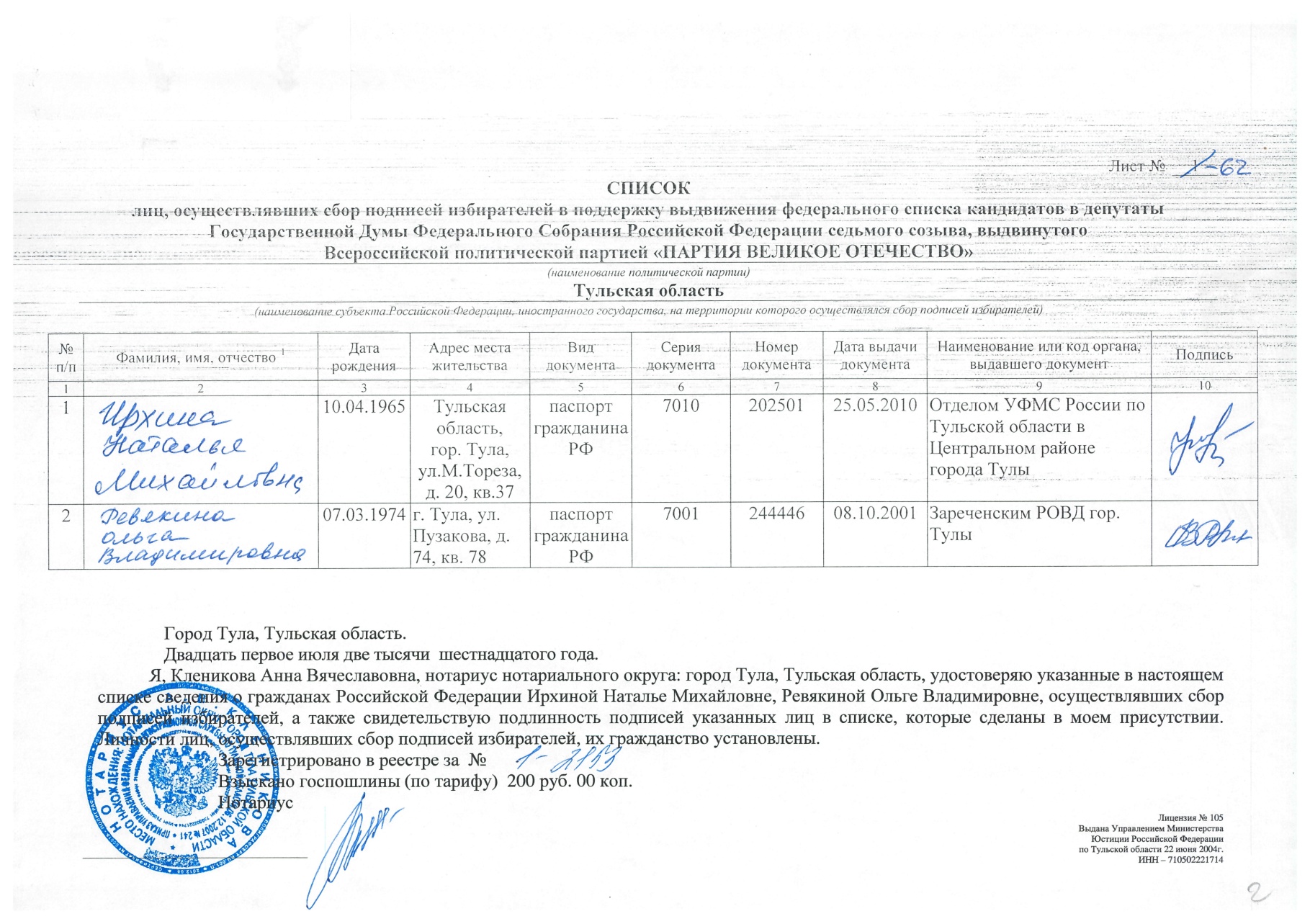 Пример № 1
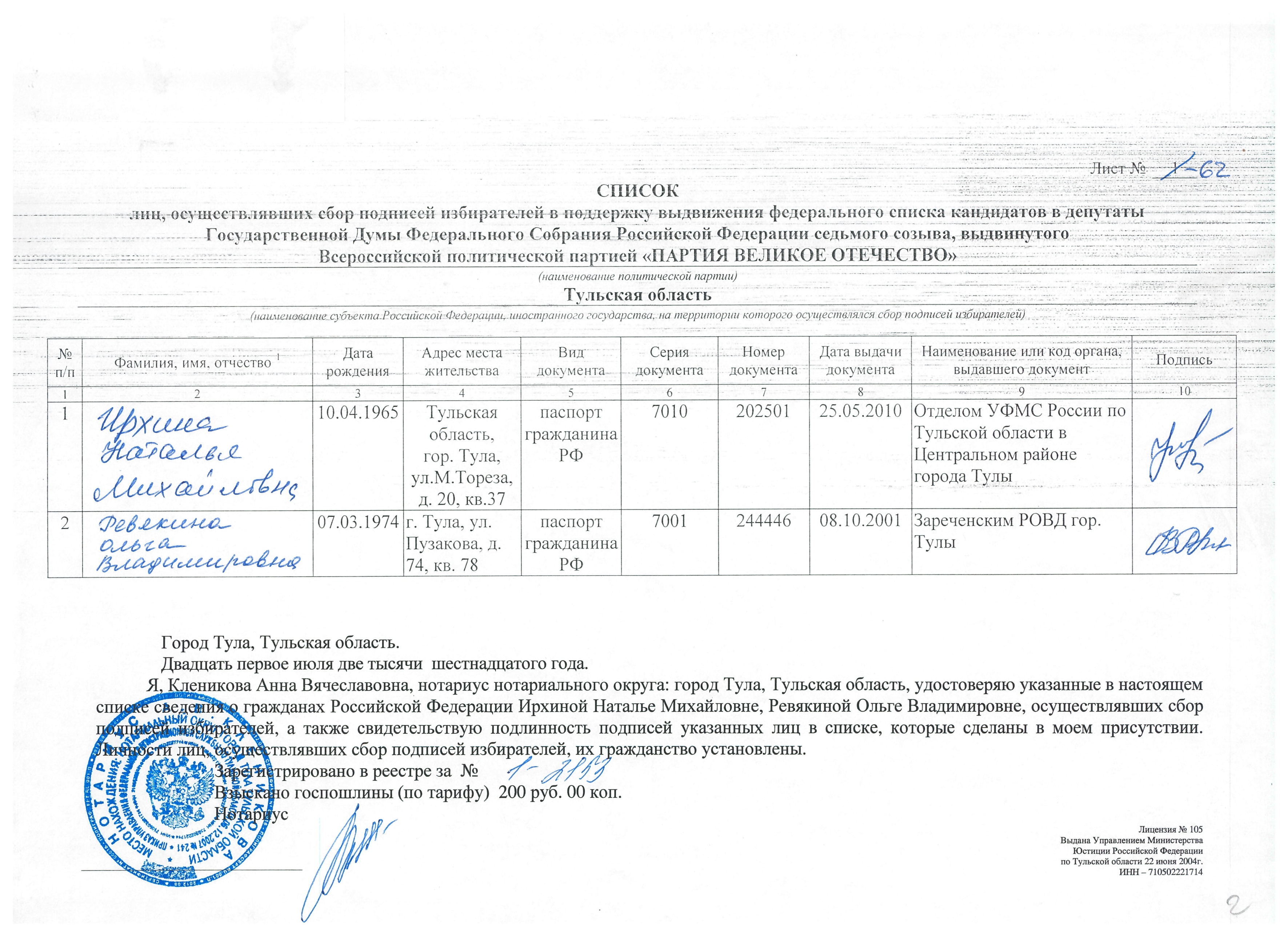 Не указан субъект Российской Федерации
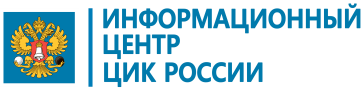 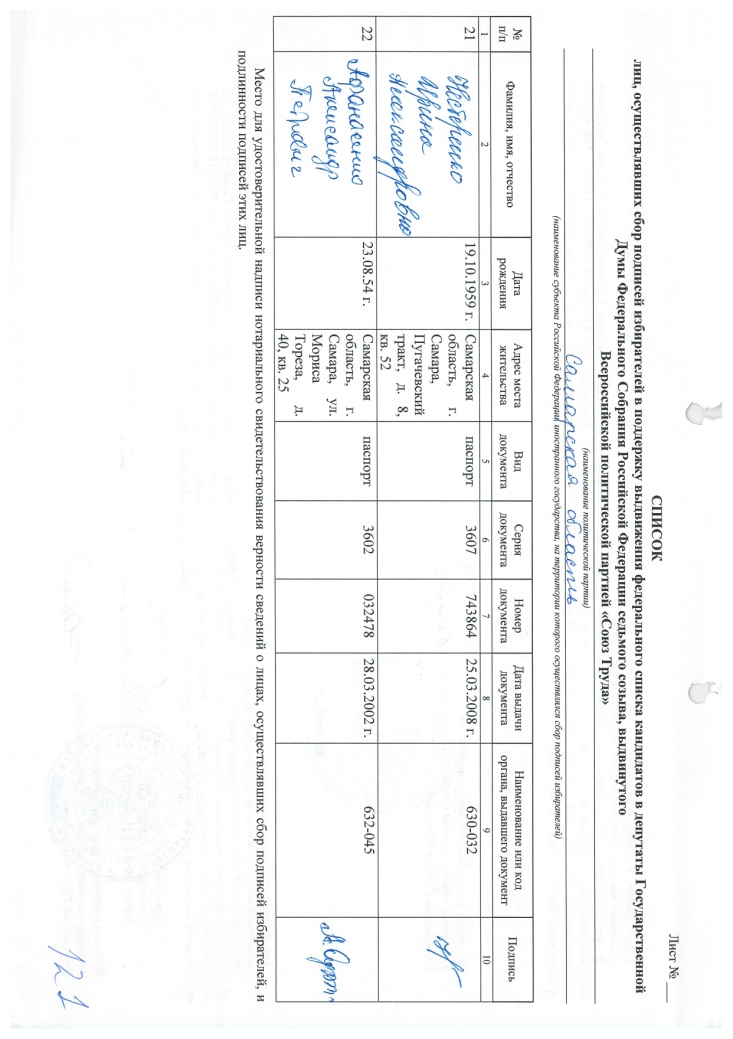 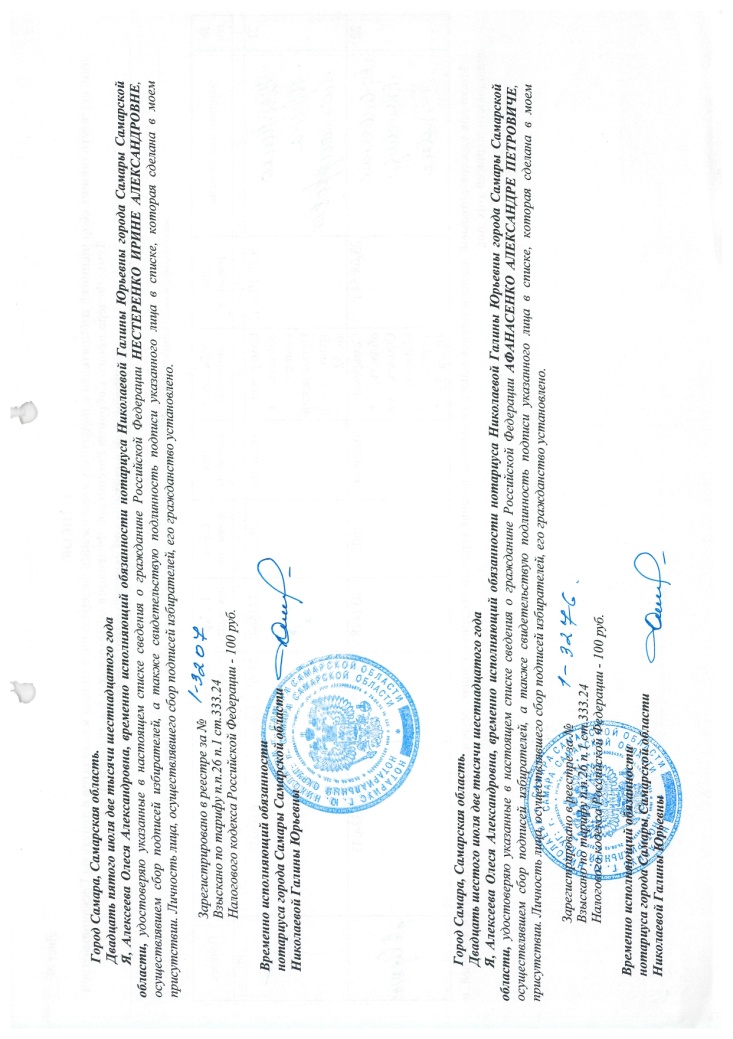 Варианты нотариального удостоверения сведений о лицах, осуществляющих сбор подписей избирателей
Пример № 3
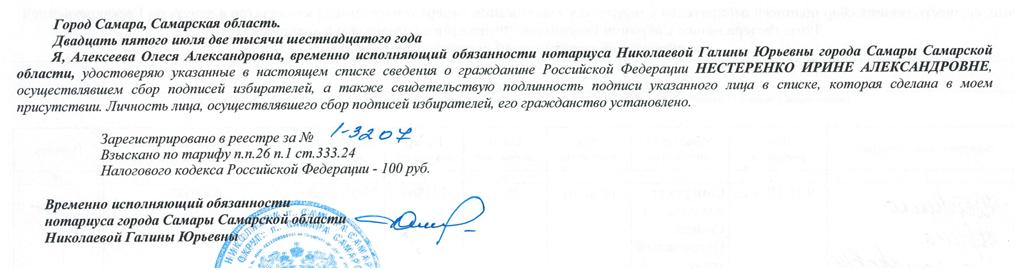 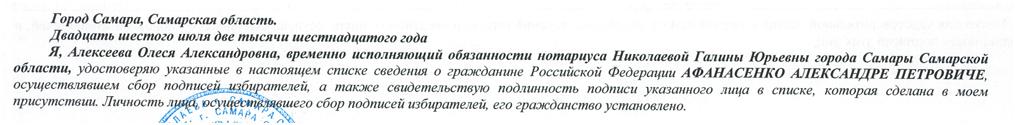 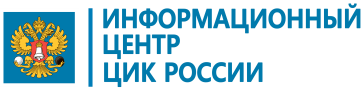 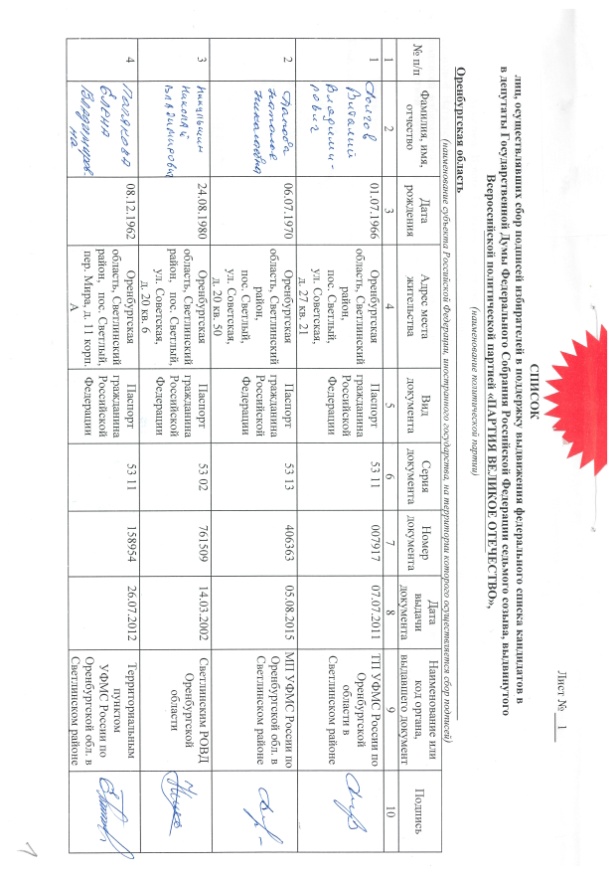 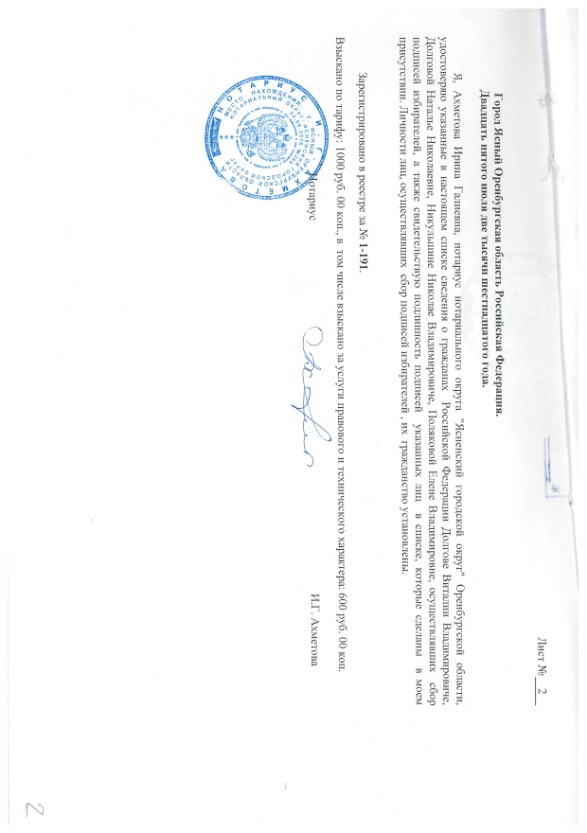 Варианты нотариального удостоверения сведений о лицах, осуществляющих сбор подписей избирателей
Пример № 4
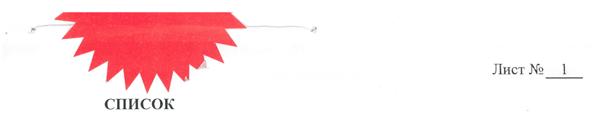 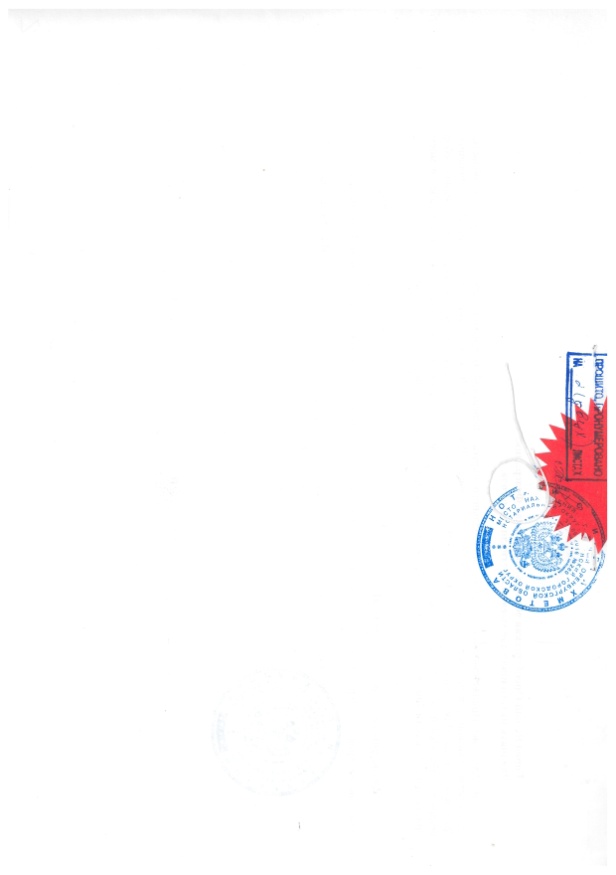 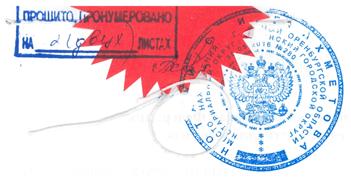 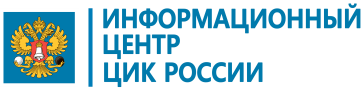 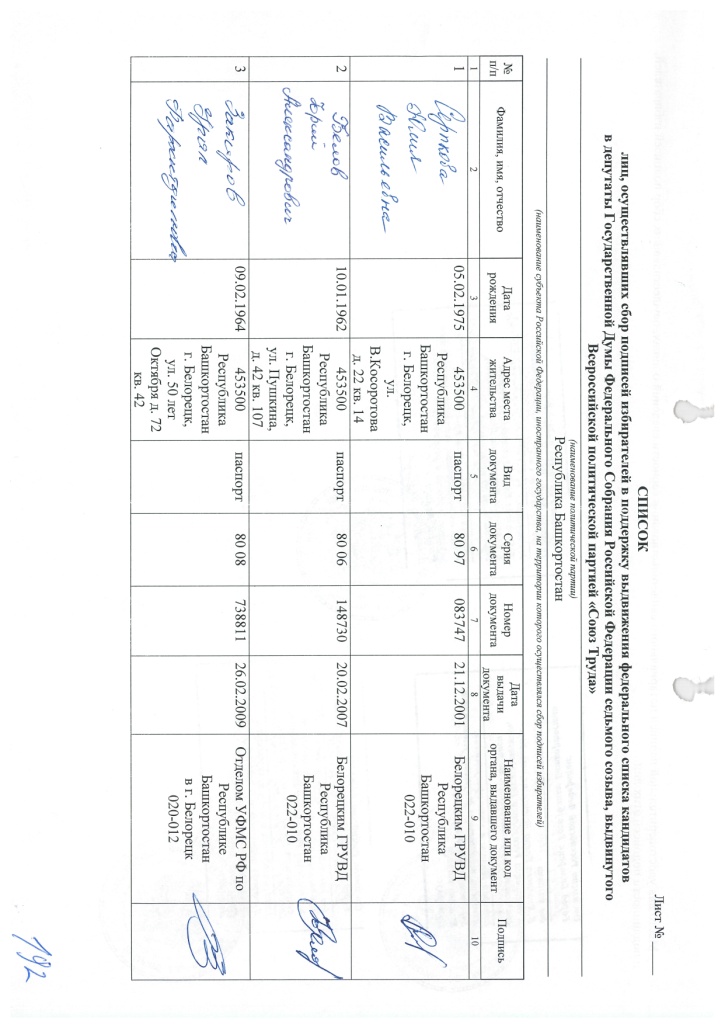 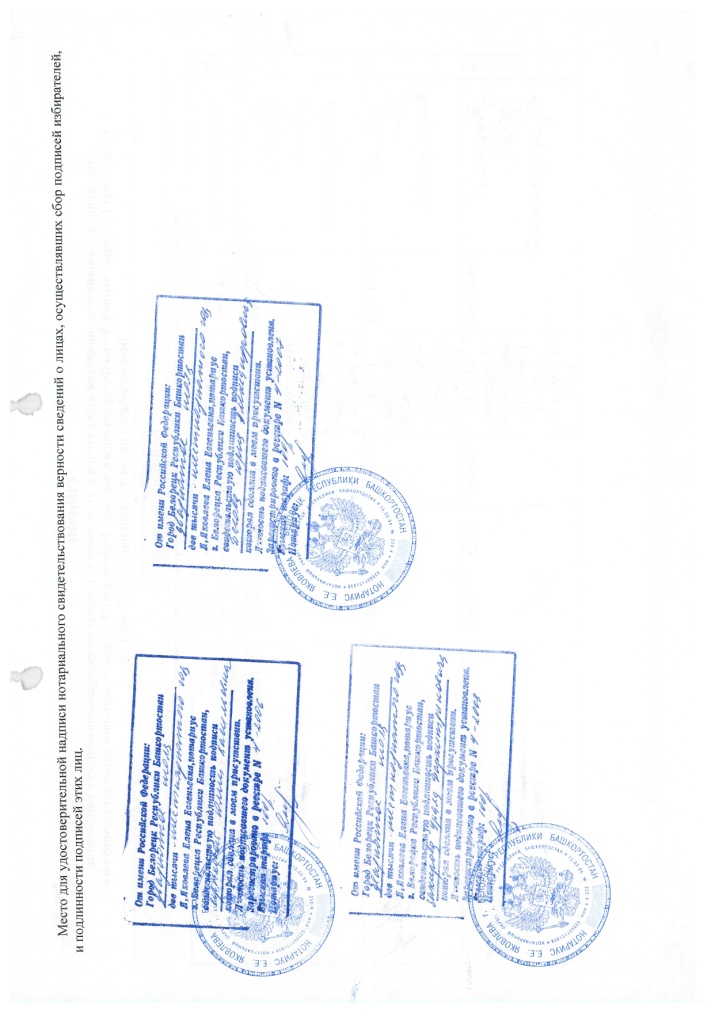 Примеры нотариального удостоверения сведений о лицах, осуществляющих сбор подписей избирателей, выполненные с нарушениями
Пример № 1
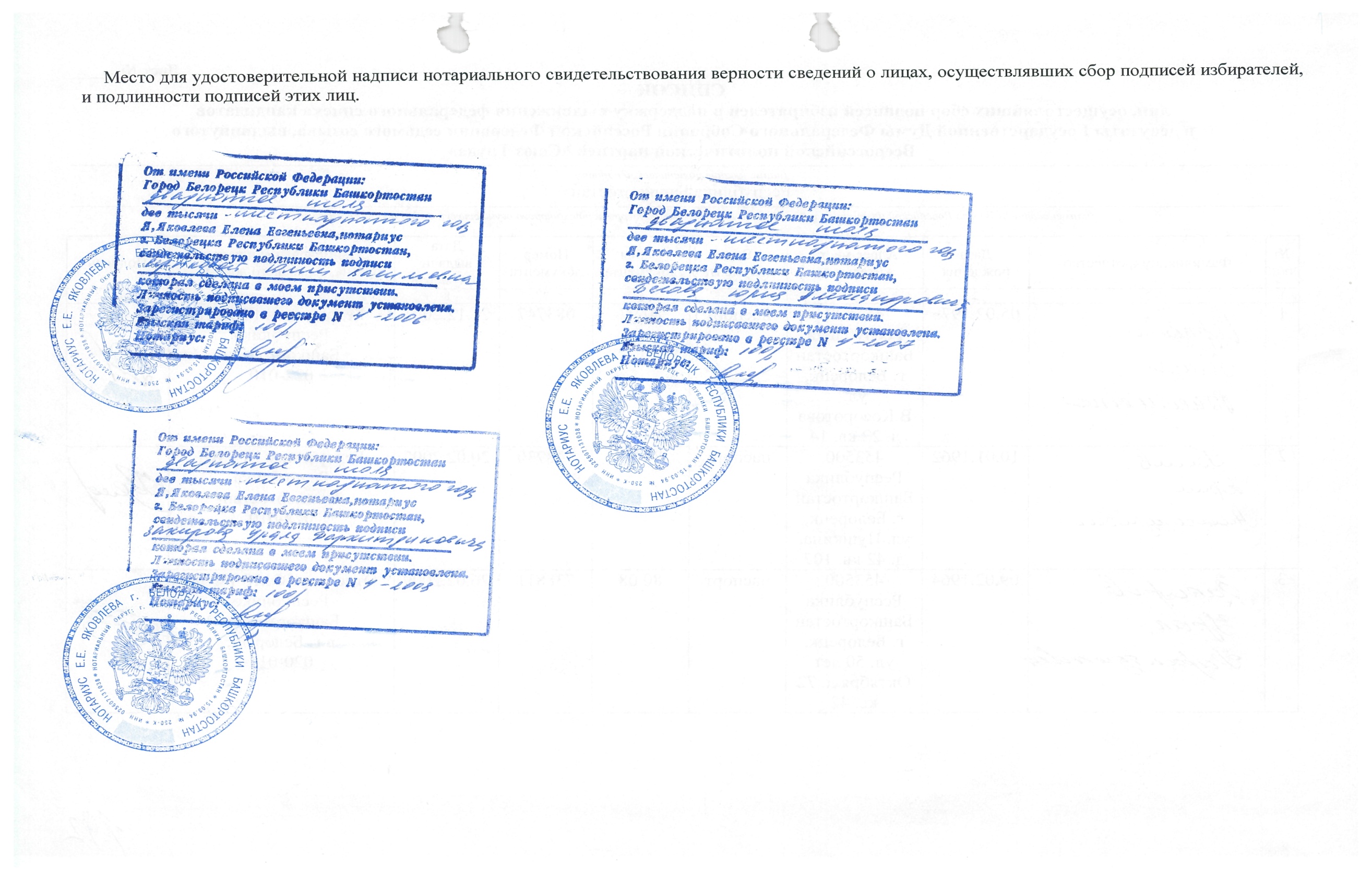 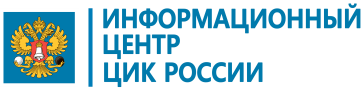 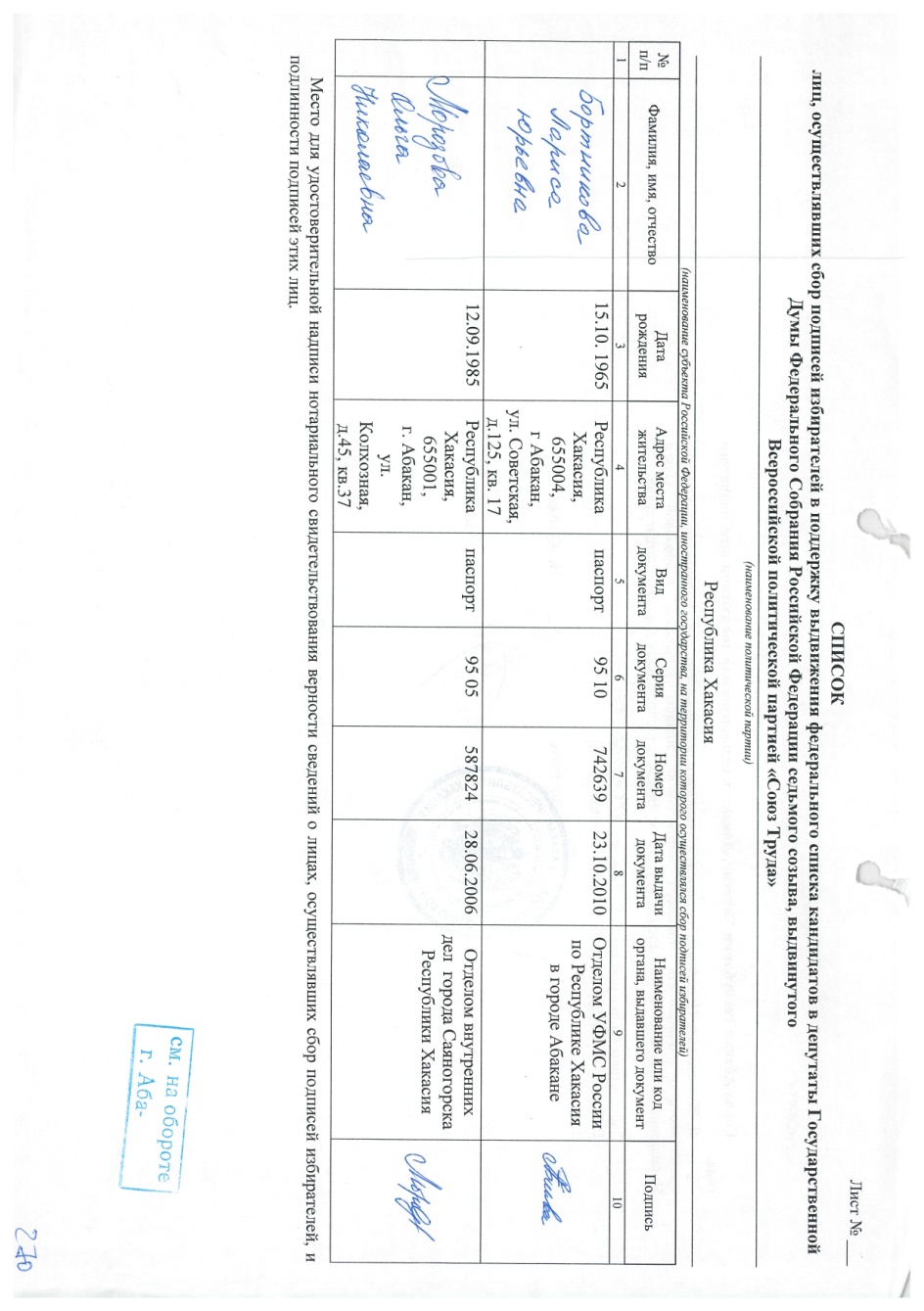 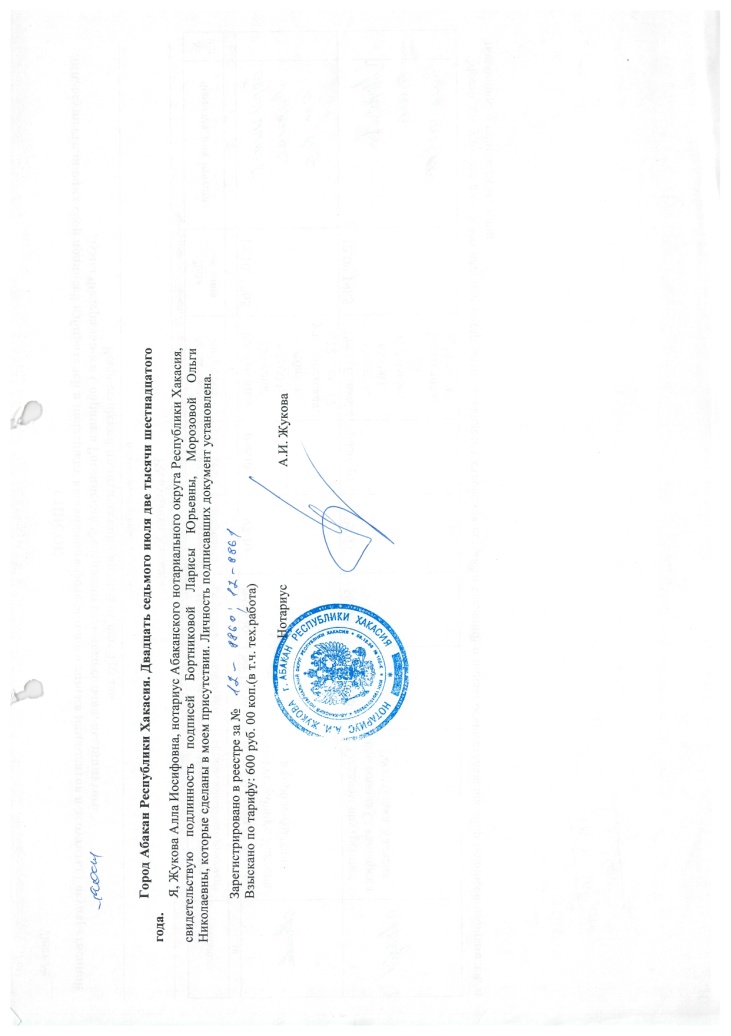 Примеры нотариального удостоверения сведений о лицах, осуществляющих сбор подписей избирателей, выполненные с нарушениями
Пример № 2
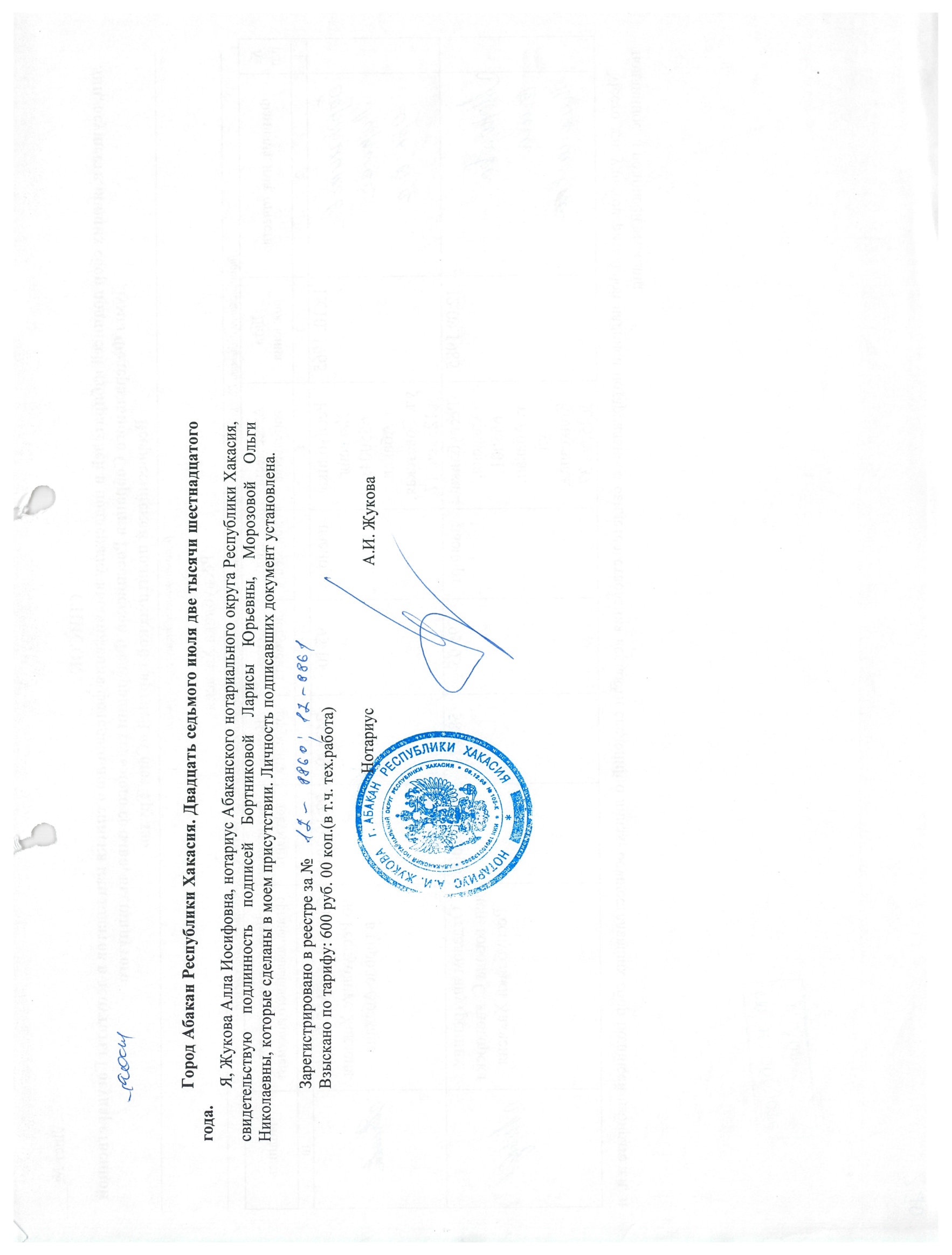 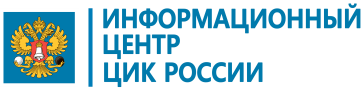